Chào mừng các em học sinh lớp 8 đến với giờ học Ngữ văn
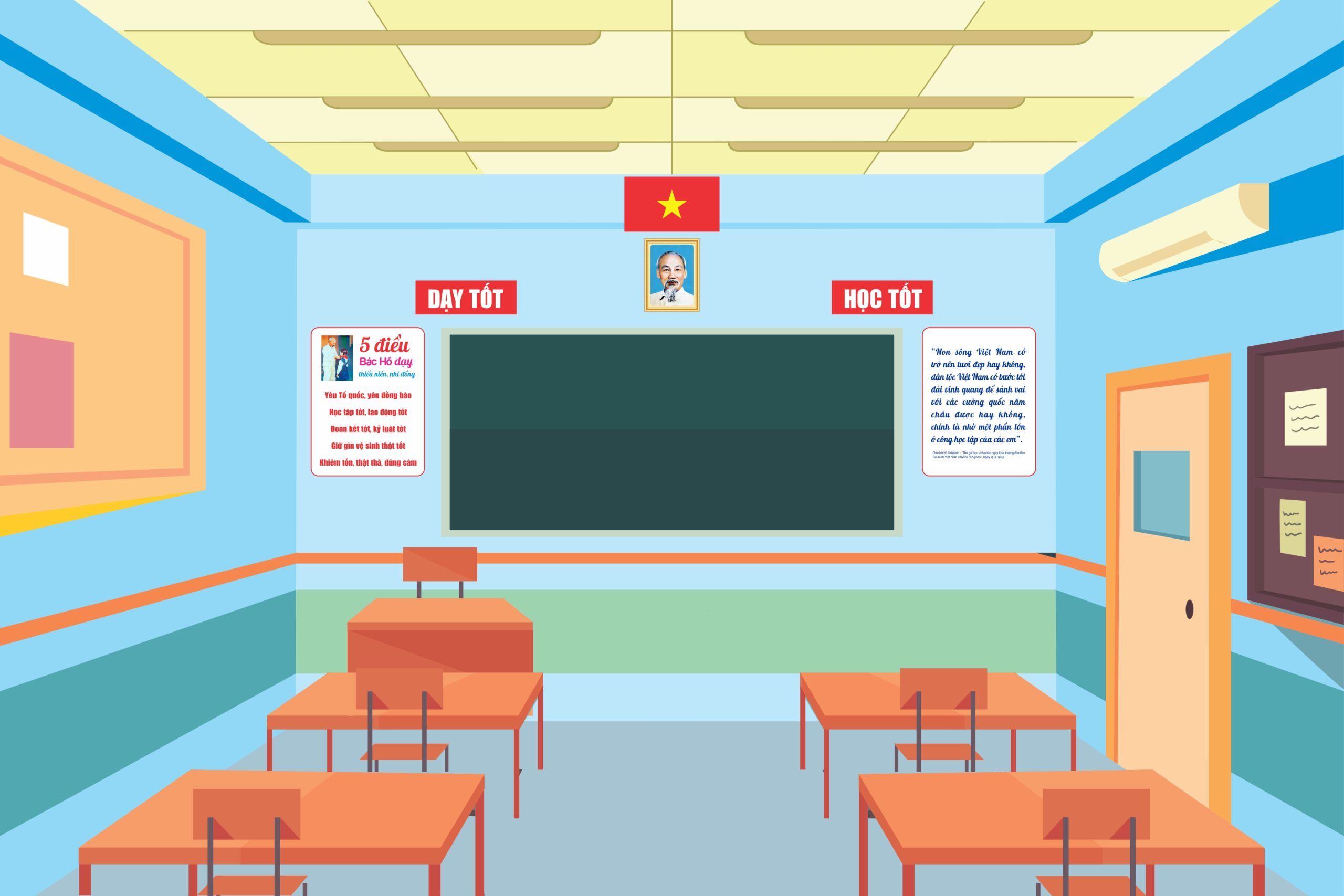 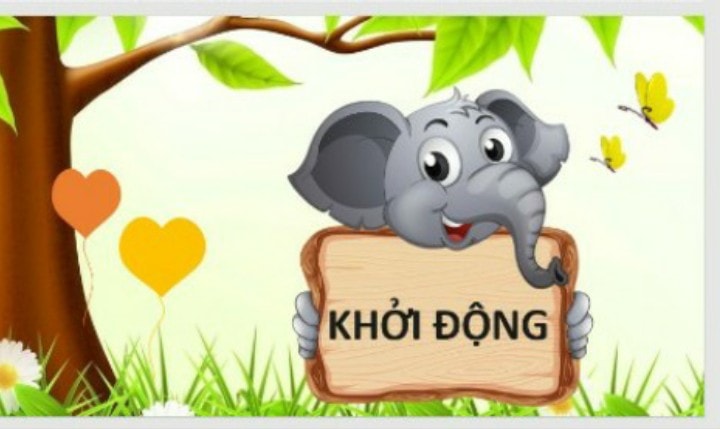 AI NHANH HƠN?
Luật chơi
GV đưa ra hình ảnh; hs tìm tên bài thơ tương ứng và nêu được đặc điểm của bài thơ đó. HS giơ tay nhanh nhất sẽ được quyền trả lời. Nếu trả lời đúng sẽ được cộng điểm/nhận quà từ GV, nếu sai nhường quyền trả lời cho HS khác.
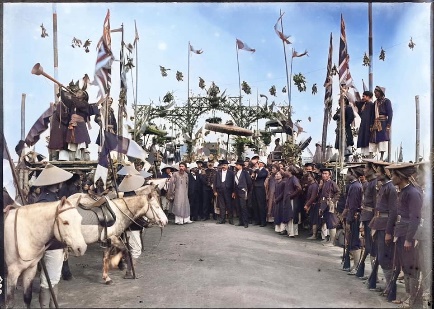 Hình ảnh này nhắc đến bài thơ nào? Nêu những hiểu biết của em về đặc điểm của bài thơ đó?
- Bài thơ: Lễ xướng danh khoa Đinh Dậu
- Đây là bài thơ đậm chất trào phúng phản ánh hiện thực xã hội thuộc địa nửa phong kiến nước ta cuối thế kỉ 19 đầu thế kỉ 20
VIẾT BÀI VĂNPHÂN TÍCH MỘT TÁC PHẨM VĂN HỌC ( THƠ TRÀO PHÚNG )
HOẠT ĐỘNG CẶP ĐÔI
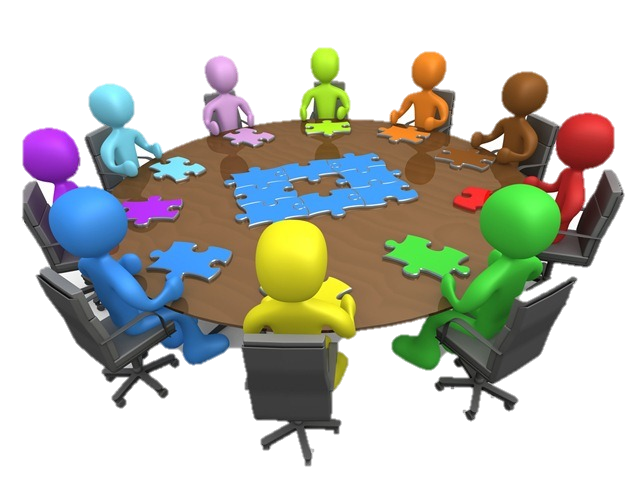 PHIẾU HỌC TẬP 1
Hoạt động Cặp đôi  trả lời các câu hỏi sau:
02
- Nêu một số yêu cầu đối với  bài văn phân tích một tác phẩm văn học ( thơ trào phúng )?
01
Thế nào là phân tích một tác phẩm văn học?
HOẠT ĐỘNG NHÓM
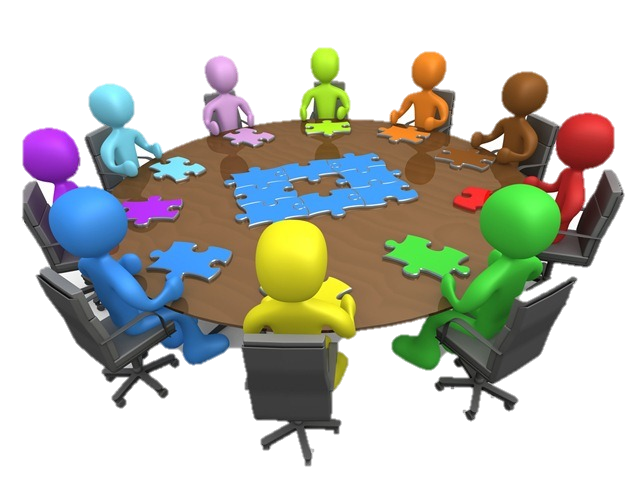 PHIẾU HỌC TẬP 2
(Phân tích bài viết tham khảo)
Hoàn thiện bảng sau bằng cách ghi câu trả lời vào cột bên phải tương đương với câu hỏi ở cột trái:
HOẠT ĐỘNG CÁ NHÂN
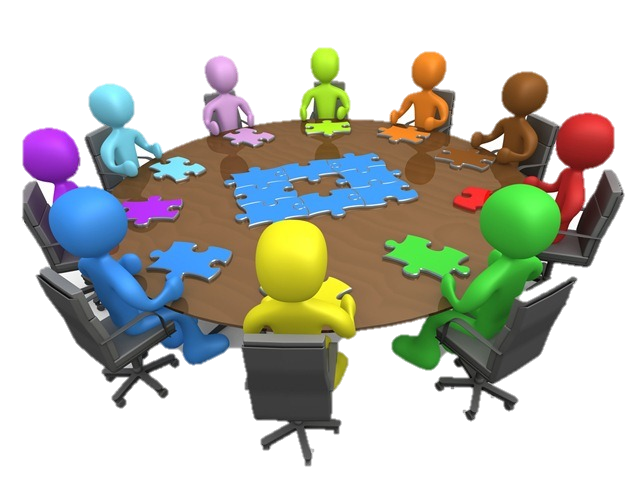 - Xác định mục đích viết và người đọc trước khi viết bài .
 - Em hãy liệt kê các bài thơ trào phúng mà em đã học hoặc đã đọc
- Chọn trong số đó một bài thơ em cảm nhận rõ nhất tiếng cười trào phúng để phân tích
PHIẾU HỌC TẬP SỐ 3
(Phiếu tìm ý)
Dàn ý
b. Thân bài
Cách 1: Phân tích theo bố cục bài thơ
+ Ý 1: Câu thơ thứ….( nêu đối tượng của tiếng cười trào phúng, phân tích biện pháp nghệ thuật được sử dụng để tạo ra tiếng cười trào phúng )
+ Ý 2: Câu thơ thứ….( nêu đối tượng của tiếng cười trào phúng, phân tích biện pháp nghệ thuật được sử dụng để tạo ra tiếng cười trào phúng )
Cách 2: Phân tích theo hai phương diện: nội dung và nghệ thuật
+ Ý 1: Phân tích nội dung bài thơ ( chỉ rõ đối tượng trào phúng trong bài thơ, phân tích lí do khiến đối tượng đó bị phê phán…)
+ Ý 2: Phân tích nét đặc sắc về nghệ thuật ( hình ảnh, biện pháp tu từ được sử dụng để tạo ra tiếng cười…)
a. Mở bài
- Giới thiệu về tác giả, tên bài thơ và hoàn cảnh ra đời ( nếu có )
c. Kết bài:
- Khái quát ý nghĩa của tiếng cười trào phúng và giá trị nghệ thuật của tác phẩm.
Luyện tập
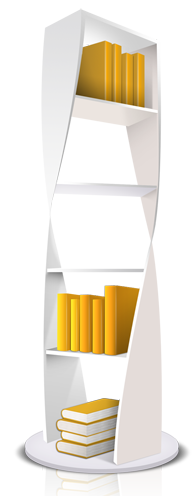 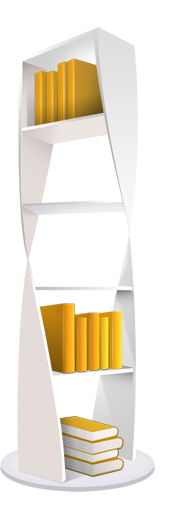 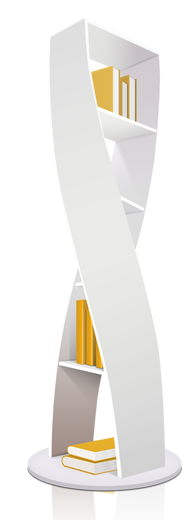 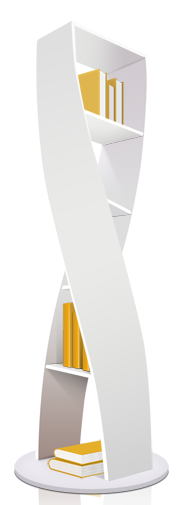 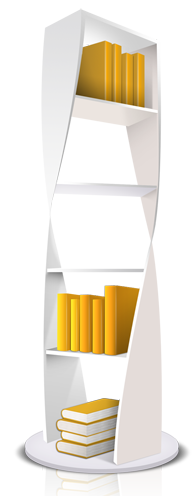 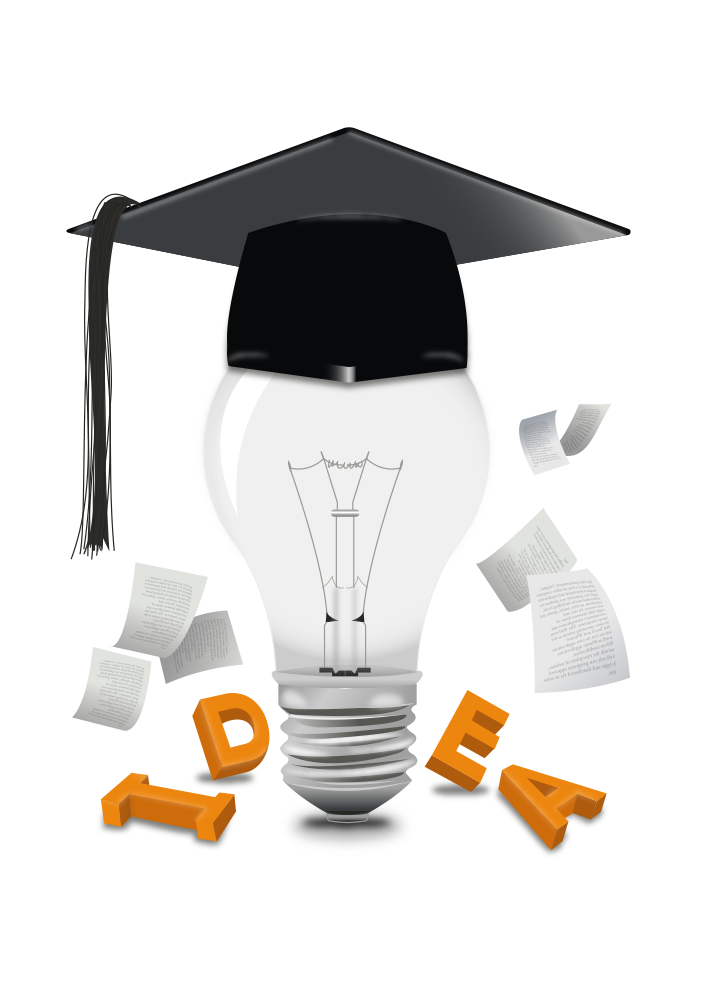 ? Dựa vào phần tìm ý và lập dàn ý hãy thực hành viết bài văn?
BẢNG KIỂM
Hoàn thiện và kiểm tra theo các yêu cầu trong bảng kiểm sau